Factors stimulating the integration of transformative learning for sustainable development in higher education institutions
L. Janssens, T. Kuppens, I. Mula Pons De Vall, E. Staniskiene, A. B. Zimmermann
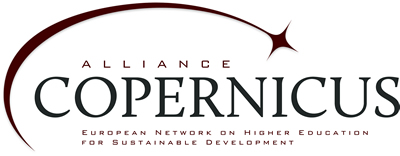 Content
Why is the research valuable?

Which data is used?

How is the research conducted?

What are the results? 

What are the next steps?
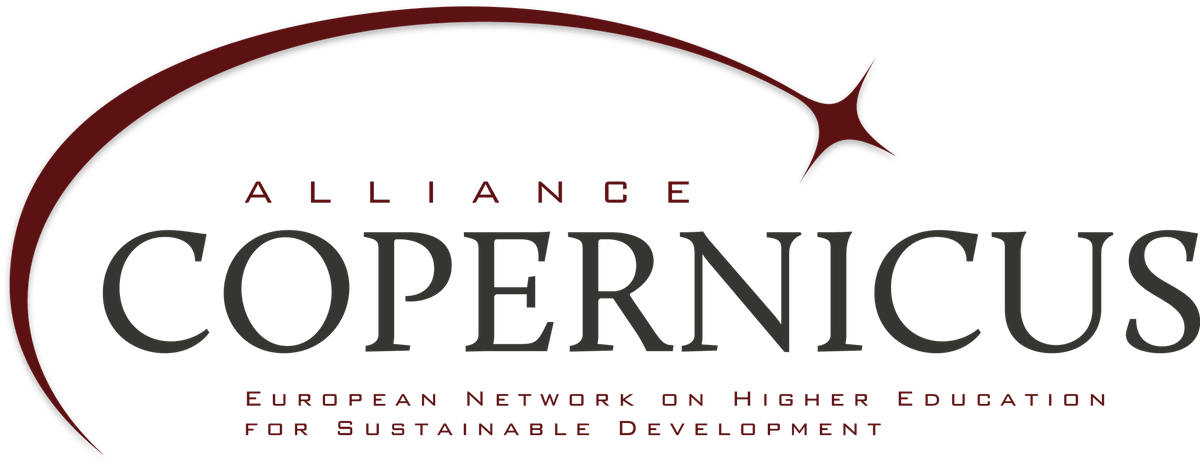 [Speaker Notes: Ingrid?]
Introduction
Berlin declaration 2021
“Transformative learning for sustainable development is a necessity for our survival and that of the future generations”
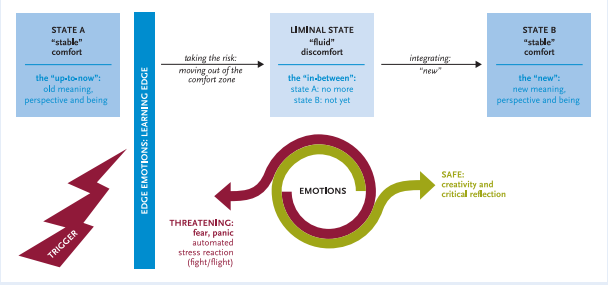 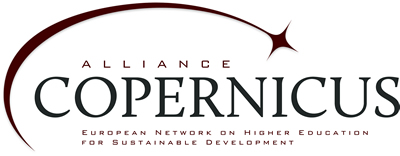 A model of transformative learning  
(First published in Förster et al, 2019)
Introduction
Mostly no systemic implementation of SD

Quality instruments vital to change HEIs


To which extent do QA frameworks 
of HEIs support transformative learning 
for sustainable development ?
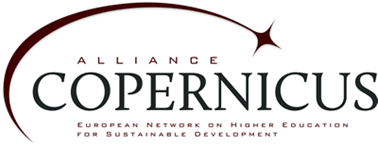 Data: QA frameworks and guidelines
ESG guidelines
National QA frameworks of EHEA
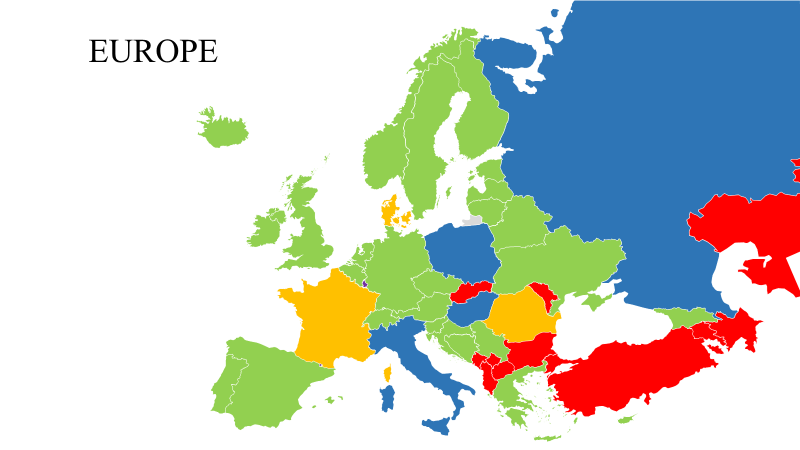 Red: Missing data   
Blue: Not available in English  
Purple: No QA framework  Yellow: Extra policy documents  Green: QA framework included
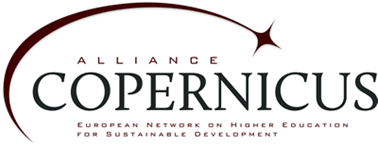 Research proces
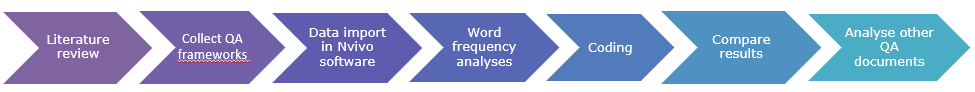 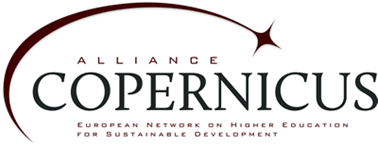 [Speaker Notes: Lise?]
Results Word Frequency Analyses
One or more words with link to SD or TL
	 The ESG guidelines
	 All national QA frameworks except Austria,   	Bulgaria, Czech Republic, Cyprus, The 	Netherlands
Most common word ‘Stakeholders’
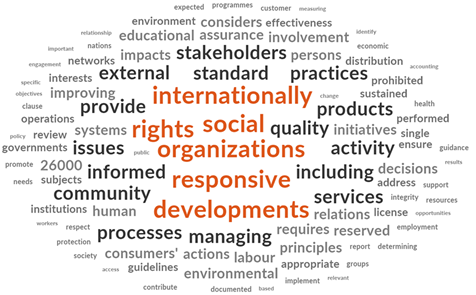 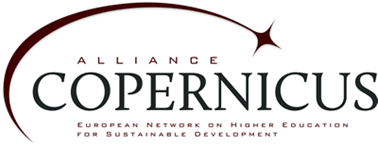 Results Word Frequency Analyses
‘Sustainable development’
	 Not in ESG guidelines
	 Estonia, Romania, Sweden, Switzerland, UK
‘Sustainable’ / ‘Sustainability’
	Bosnia and Herzegovina, Croatia, Germany, Malta, Spain
	!Wrong interpretation! 
‘Transformative learning’
	 United Kingdom
‘Transformation’
	 Slovenia and Sweden
	!Wrong interpretation!
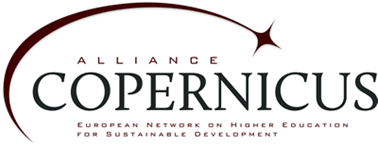 [Speaker Notes: Lise?]
Results coding and analyses
High and explicit support in UK
Some support in Estonia, Holy See, Romania, Sweden, Switzerland and Ukraine
Best practices in Andorra, Austria, France and The Netherlands
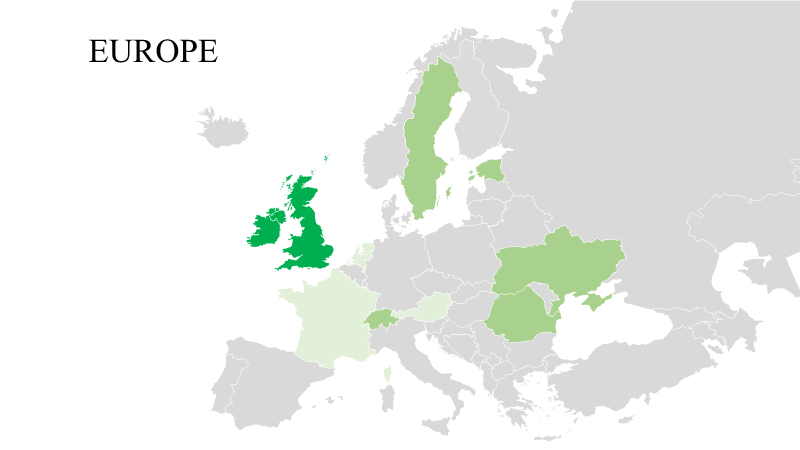 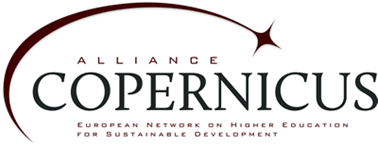 [Speaker Notes: Lise?]
Three key messages
Engage QA agencies and professionals
Critical role for networks and groups
SD and TL principles in ESG guidelnies
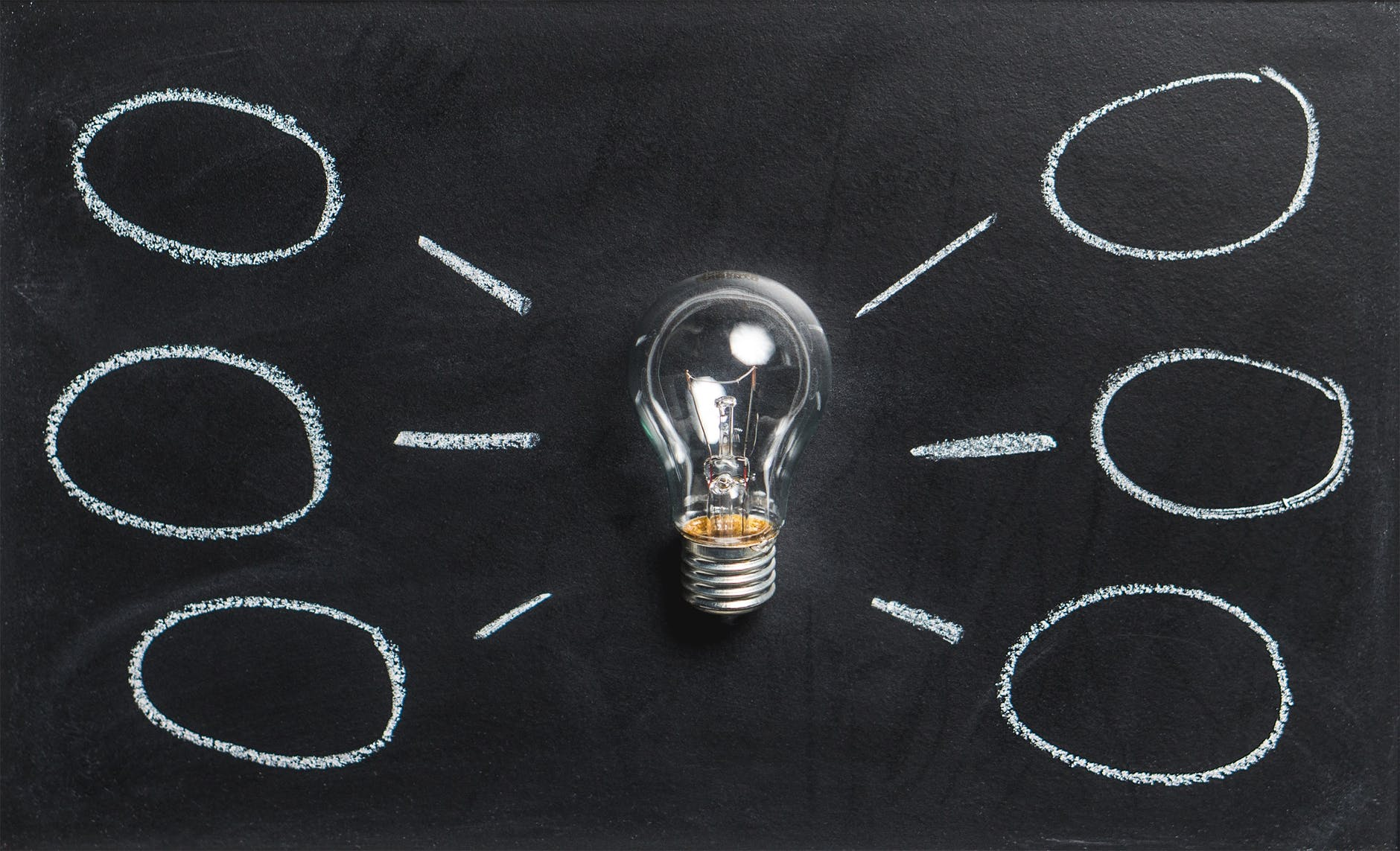 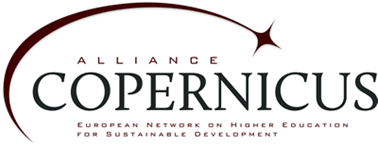 [Speaker Notes: Ingrid?]
Next (research) steps
Detecting the impact of TL approaches 
Attitude scale based on SDGs
Scale of a responsible business person
Class observations and interviews

Effective and efficient assessment of TL approaches
Positive ripple effect regarding the implementation of best practices
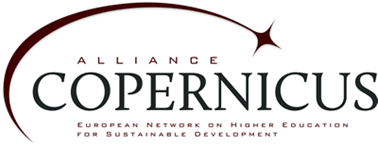 Thank you for listening!
Questions?
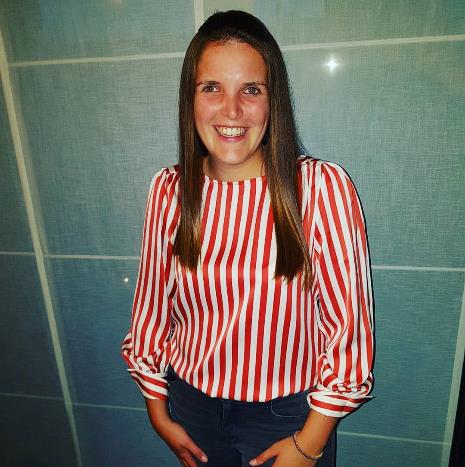 Lise Janssens
Contact: lise.janssens@uhasselt.be
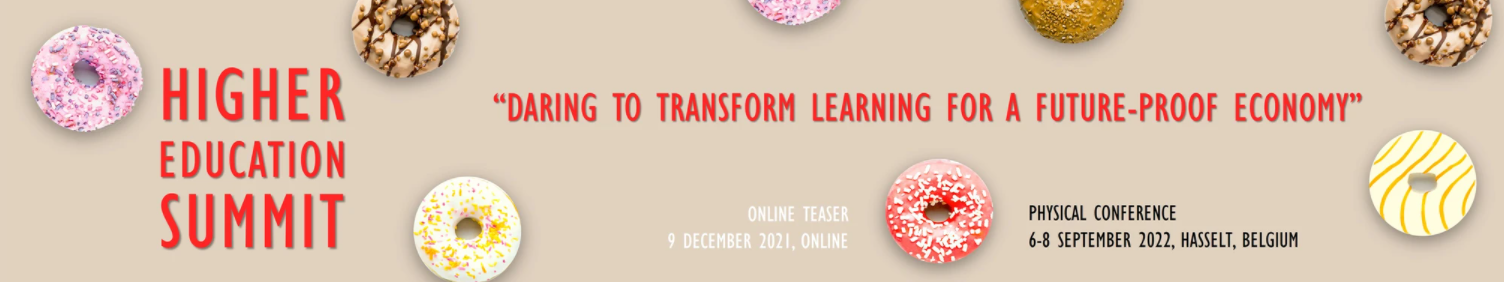 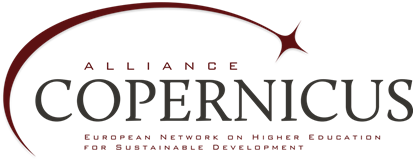